Thema: Von zu Hause abgehauen
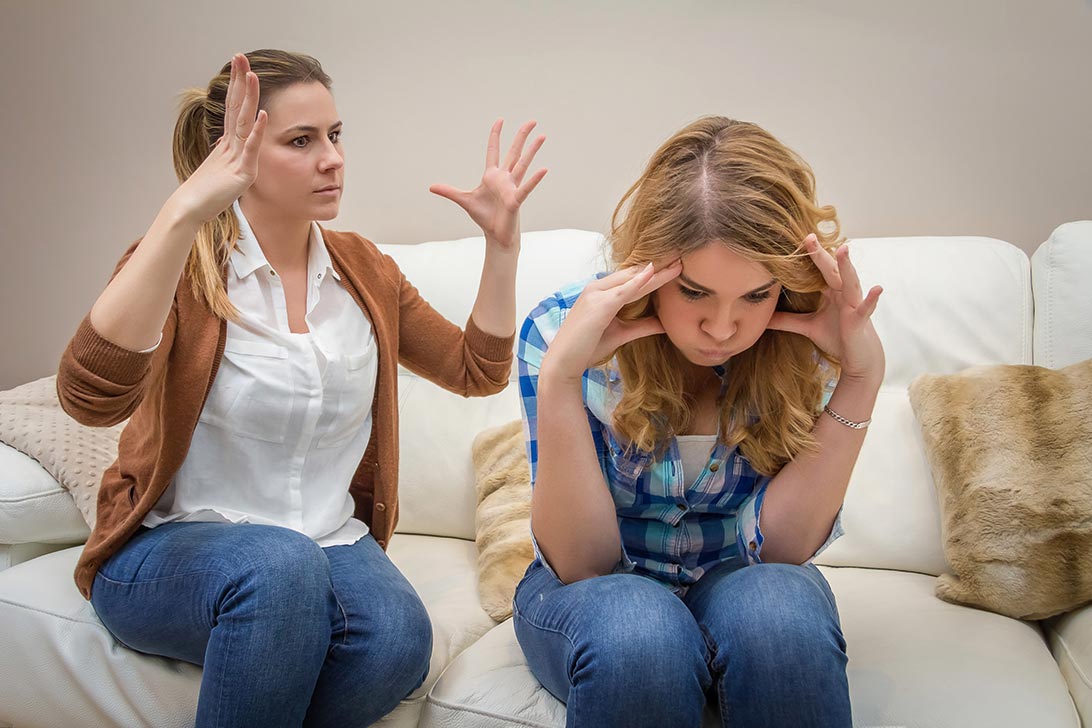 Ziel der Stunde:
1. Die Kinder können neue Wörter über Konflikte verstehen

2. Die SuS können neue Wörter beim Sprechen und Schreiben verwenden

3.Die SuS können Präpositionen mit, über und zu beim Sprechen und Schreiben verwenden.
Das Spiel Reißverschluss
Neue Wörter zum Thema:
1. Der Streit, sich streiten(über+Akk)
Z.B: Zu Hause gibt es oft Streit.
2. sich ärgern (über+Akk)
3. das Verhältnis,se
Z.B: Ich habe ein gutes Verhältnis zu meinem Vater.
4. auskommen (mit+Dativ)
Z.B: Ich komme gut mit meiner Mutter aus.
5. Die Privatsphäre
Z.B: Meine Eltern respektieren meine Privatsphäre.
6 Der Freiraum,äume
Z.B: Meine Eltern lassen mir keinen Freiraum.
7. lassen
Z.B: Meine Eltern lassen mich nicht ausgehen.
8. verbieten
Z.B: Was verbieten dir deine Eltern?
Text: Von zu Hause abgehauen
Lies den Text und beantworte die Fragen
1. Wer wird vermisst?
2. Wo wurde der Junge zuletzt gesehen?
3. Wie sieht er aus?
4. Was hat er an?
5. Was will die Polizei?
Warum ist er abgehauen ? Diskutiert in der Klasse.
1
Sie ärgern sich über meine schlechte Noten
Ich verstehe mich gut mit meiner Oma
4
Sie kümmert sich um die kranke Oma
5
Wir haben über unseren Opa gespro
chen
Ich interes
siere mich für
Politik.
2
3
9
8
6
Wir streiten uns über das Prog
ramm.
Ich unterhalte mich mit Frau Schulz.
Mit meinen Eltern spreche ich über alles.
Ich interessiere mich für Natur und Sport.
Die Schüler ärgern sich über den Schuldi
rektor.
7
10
Drehen/ 
Stoppen